Муниципальное бюджетное дошкольное образовательное учреждение 
«Центр развития ребенка  детский сад № 7 «Ёлочка»  г. Ханты-Мансийска
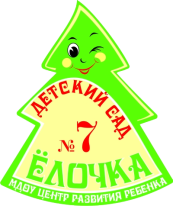 «Точка опоры. 
Равные возможности для всех»

Проект создания личностно-развивающей образовательной среды 
(на примере создания образовательной среды для детей с расстройствами аутистического спектра (РАС))
 
2021-2023 г.г.
                                                                                                                                                              17.06.2021
АВТОРЫ
Ярманова  Инна Викторовна, 
Боловнева Татьяна Анатольевна, 
Сухова Анна Валерьевна
Эпиграф к проекту
                            
«Дайте мне точку опоры 
и я переверну мир!»
                                                       Архимед
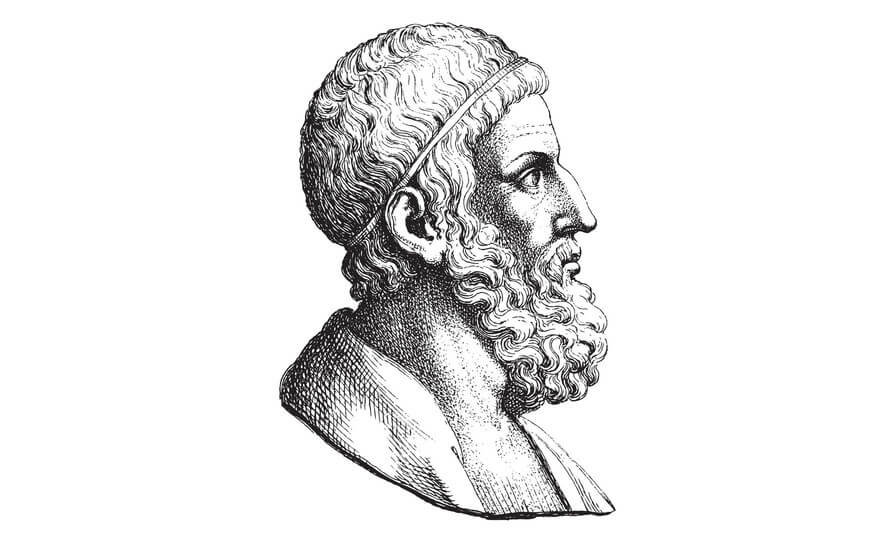 КЛЮЧЕВАЯ ПРОБЛЕМА ПРОЕКТА
ПРОТИВОРЕЧИЯ
ПРОБЛЕМА
между требованиями образовательных программ и невозможностью частью воспитанников им соответствовать (дети с РАС и другими ментальными нарушениями, невербальные дети)
СНИЖЕНИЕ КАЧЕСТВА ОБРАЗОВАНИЯ ДЕТЕЙ С АУТИЗМОМ
ОТСУТСТВИЕ КОМПЕТЕНЦИЙ У ПЕДАГОГИЧЕСКИХ РАБОТНИКОВ
между запросами заказчиков,  потребителей образовательных услуг и возможностями педагогического коллектива
НЕДОСТАТОЧНО ОРИЕНТИРОВАННАЯ НА ПОТРЕБНОСТИ ДЕТЕЙ СРЕДА
между потребностями субъектов образовательного процесса и способами их удовлетворения (преобладание карьерного типа среды)
Результаты и выводы ПО ИТОГАМ Исследования СРЕДЫ ОО
Диагностическая методика В.А.Ясвина
Среда смешанного характера с преобладанием «карьерной» среды, 
недостаточное развитие показателей :активность, когерентность, обобщенность
КЛЮЧЕВАЯ ЦЕЛЬ ПРОЕКТА
создание личностно-развивающей образовательной среды творческого типа, максимально удовлетворяющей персональным потребностям воспитанников, в том числе  с РАС и другими ментальными нарушениями, ориентированной на раскрытие личностного потенциала всех участников образовательных отношений.
ЦЕЛЕВЫЕ ГРУППЫ ПРОЕКТА
Риски и Способы их минимизации.
РЕСУРСНОЕ ОБЕСПЕЧЕНИЕ ПРОЕКТА
ПРОФИЛАКТИКА:
ФАКТОРЫ  РИСКА:
ПЛАН СОЗДАНИЯ ЛРОС.
«ДОРОЖНАЯ КАРТА» ПРОЕКТА
Результаты проекта